Fonds Berichte 2009/10
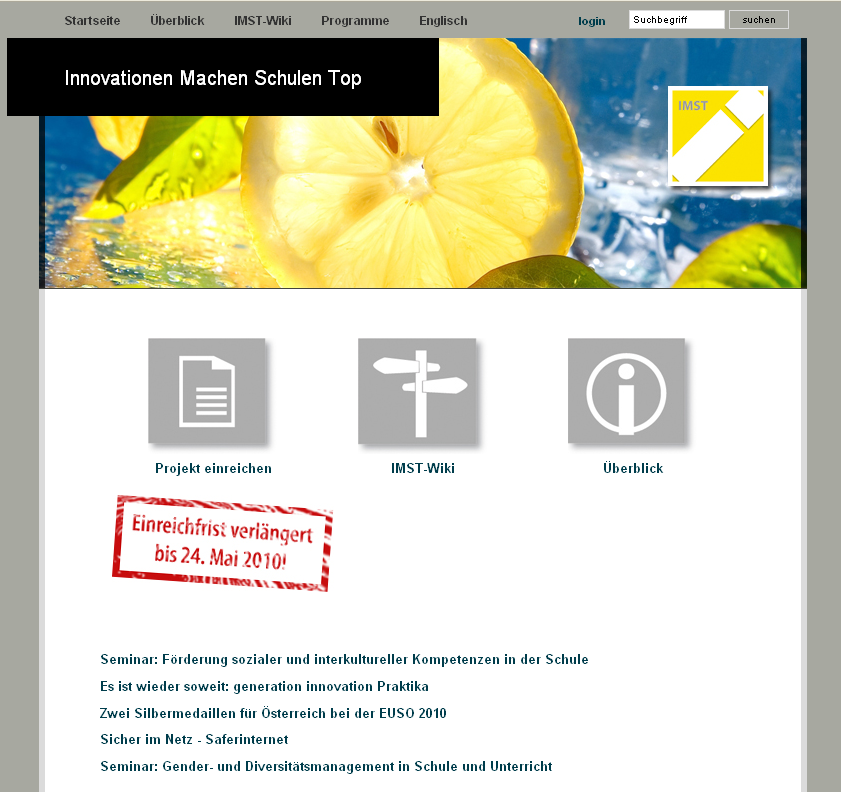 IMST-Wiki
IMST-Wiki - Hauptseite
1.) Anmelden
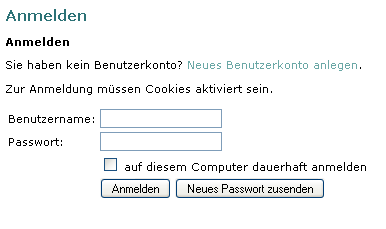 IMST-Wiki
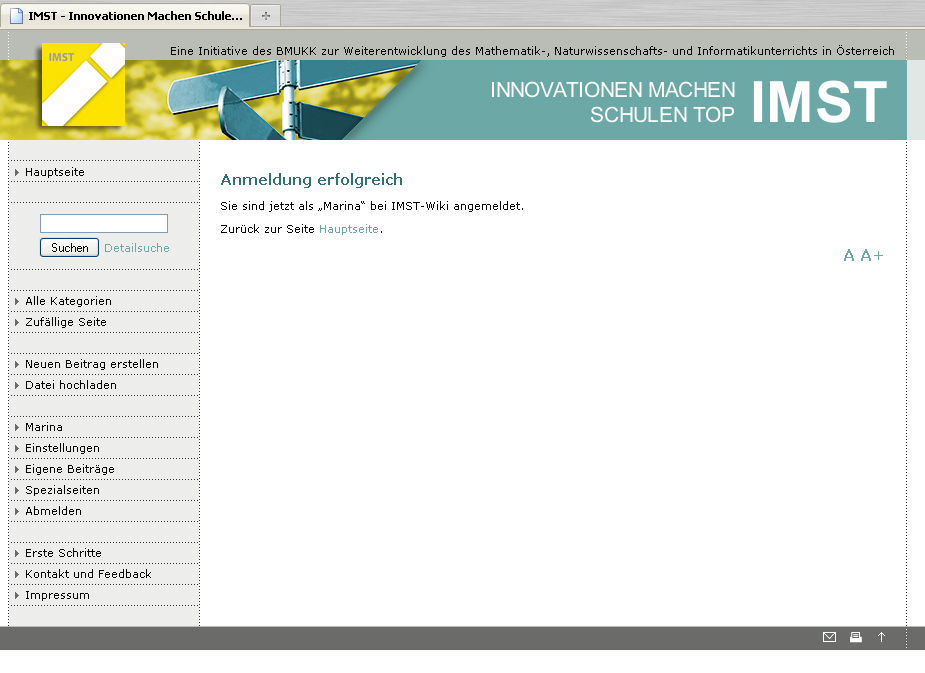 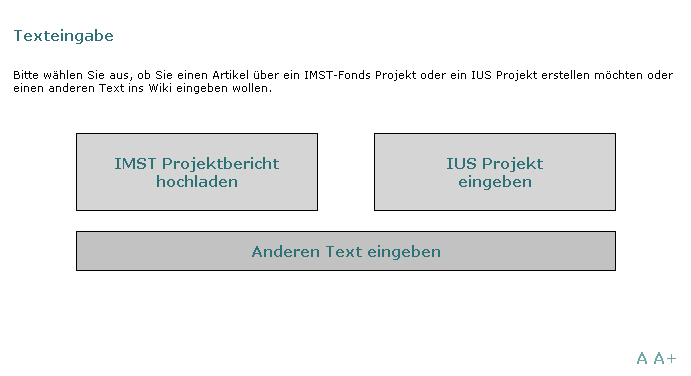 2.) Neuen Beitrag      erstellen
IMST-Wiki Eingabeformular I
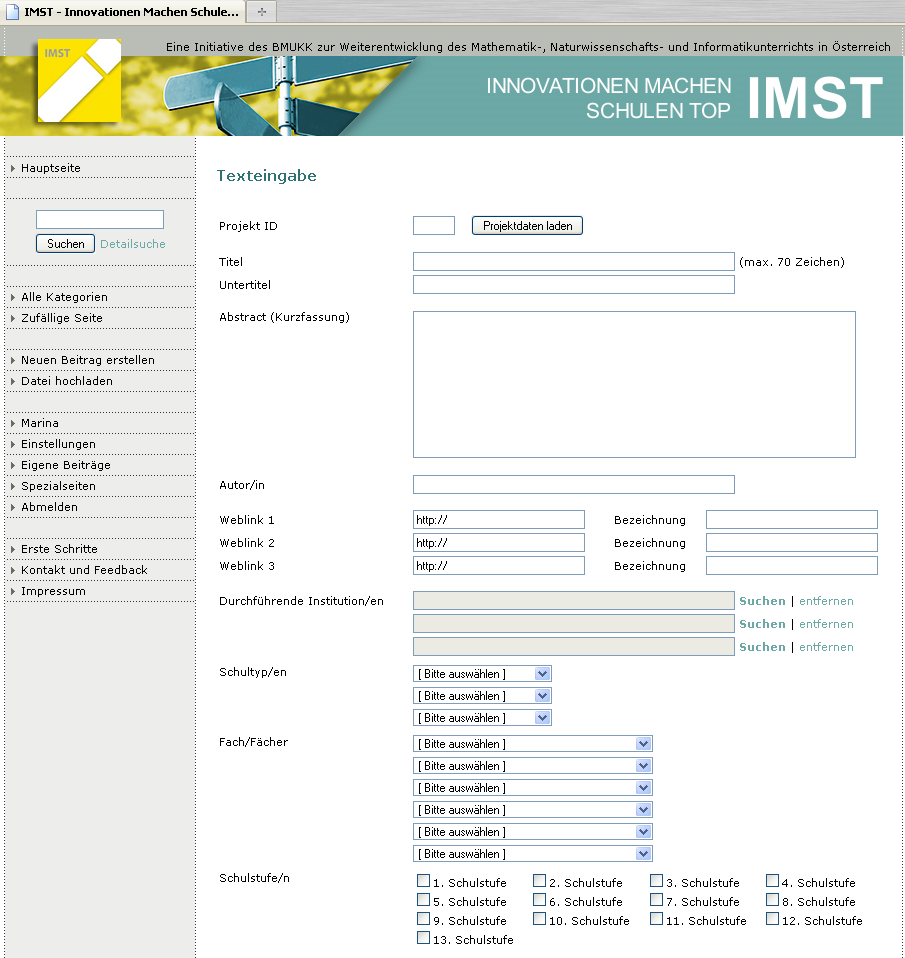 3.) Projekt – ID eingeben       und Projekt laden
IMST-Wiki Eingabeformular II
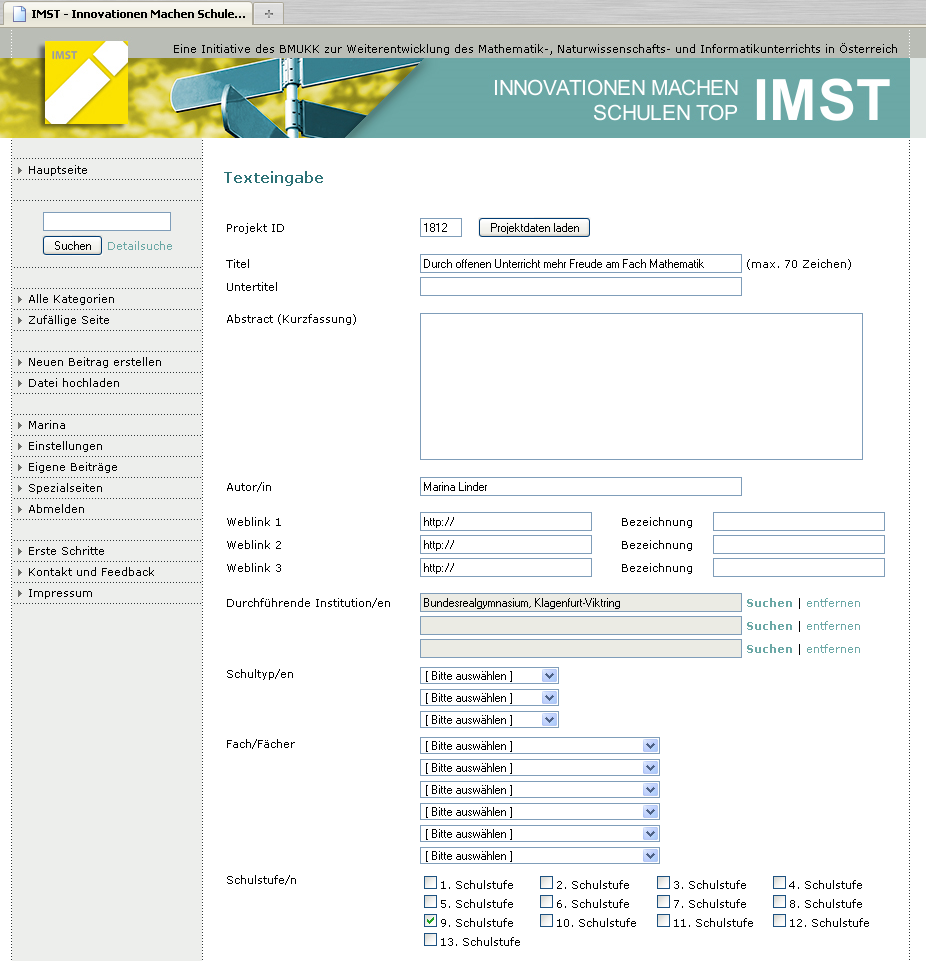 4.) Angaben   
     kontrollieren und 
     fehlende Punkte  
     ergänzen
IMST-Wiki Eingabeformular III
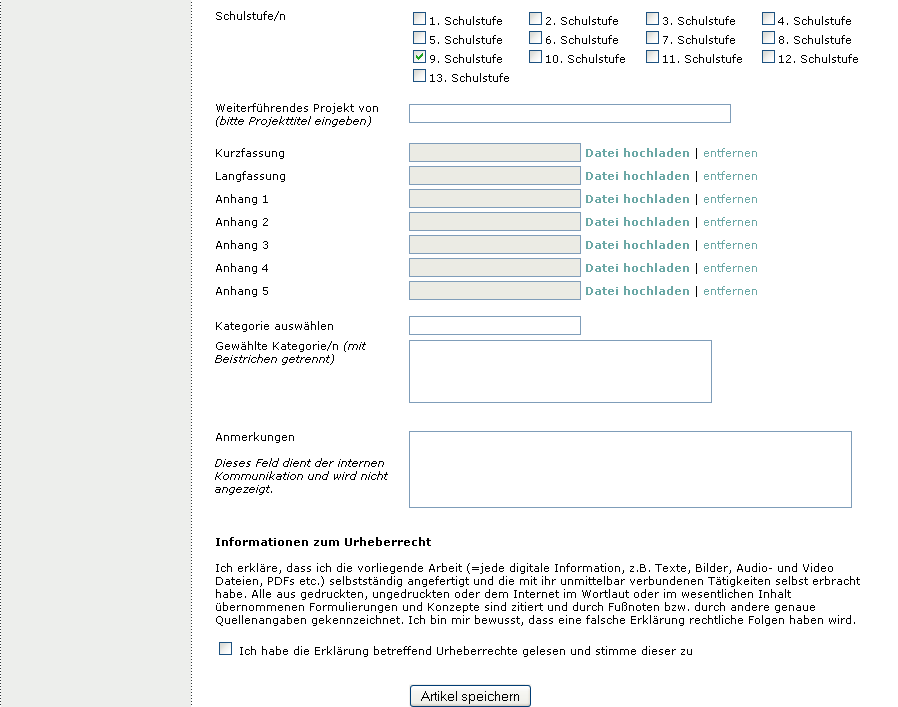 IMST-Wiki – Datei hochladen
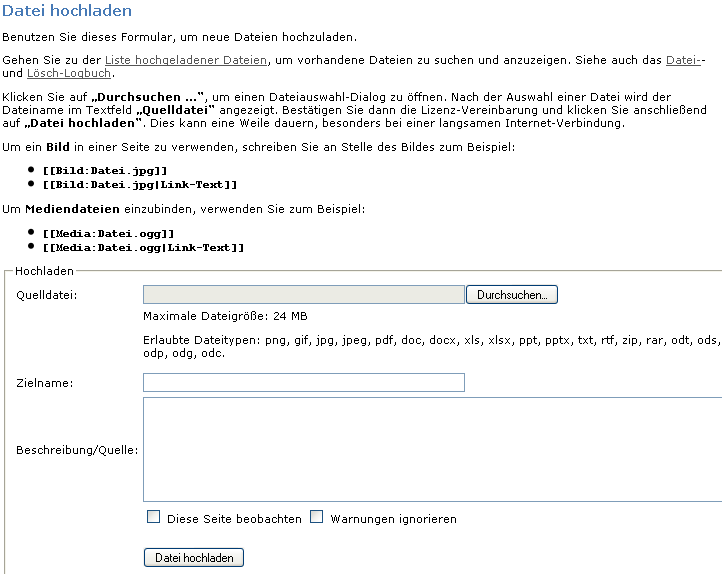 Quelldatei wie üblich auswählen. Bitte Kurz- und Langfassung als pdf-Datei hoch laden.

Wichtig: Dateiname = Zielname
IMST-Wiki Kategorien
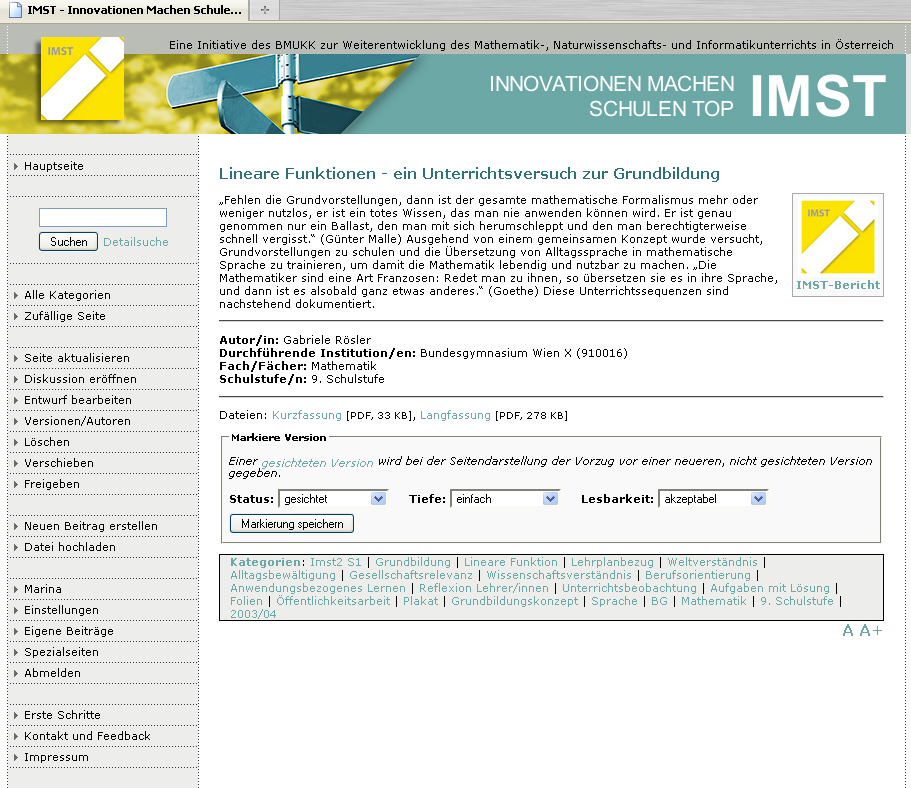 Welche Kategorien gibt es im IMST-Wiki bereits?
IMST-Wiki – Seiten nachbearbeiten
Der Wiki-Eintrag passt nicht? Tippfehler? Es fehlen noch Dateien oder die Seite ist falsch verlinkt?

Kleinere Änderungen können jetzt noch von Ihnen vorgenommen werden.

Gerne helfen auch wir weiter: imstweb@uni-klu.ac.at
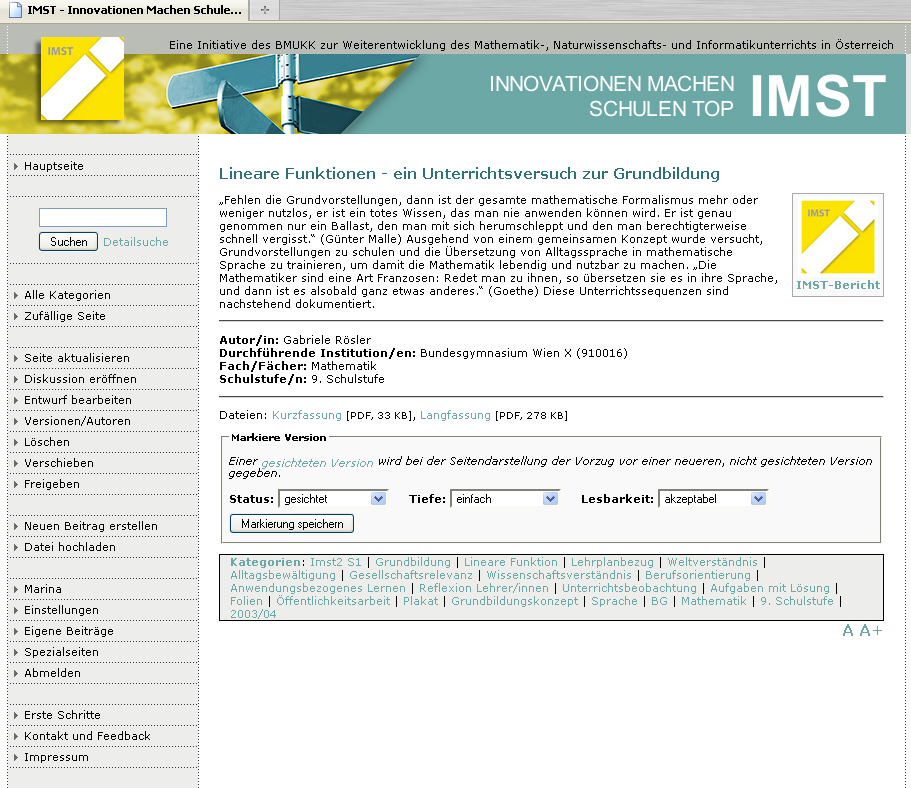